Hand Planter for Emerging Countries
Global Horticulture
Dr. Mike Schnelle
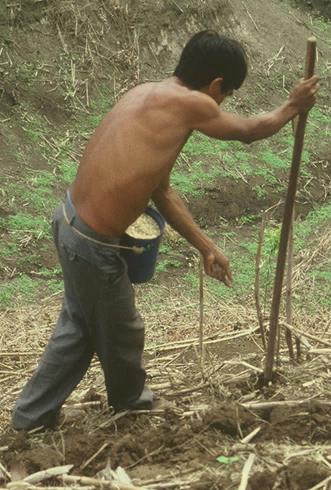 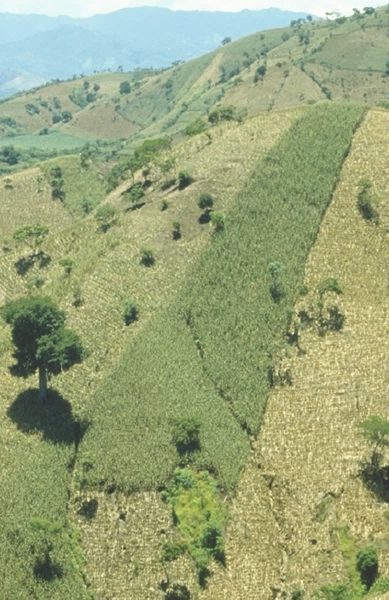 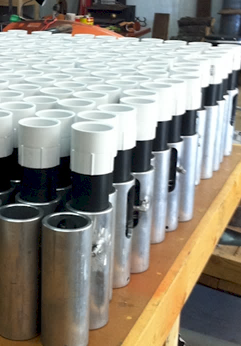 Bill Raun, Randy Taylor, Nyle Wollenhaupt, Bruno Figueiredo, Lawrence Aula, Joshua Ringer,  Edgar Ascencio,Jagmandeep Dhillon
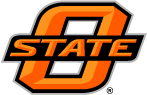 Hand Planters
Borlaug: Volume 3, Bread Winner. 1960-1969. Copyright 2004, 2010 by Noel Vietmeyer
…But the technology package was only one aspect.  Once we had the package and had checked it for its validity, we still had to harness it to political policies.  Otherwise, nothing would have happened and the technology, as good as it was, would never have been applied and food production would have stayed unchanged.  We had to see that the credit was available for small farmers to buy the inputs needed to obtain these yields.  We also had to see that pricing at the time of harvest was enough to stimulate farmers to adopt this package.
“Then, can man use honest work, God’s best medicine to gain his own livelihood.”
Norman E. Borlaug

“You can’t get him to admit he’s got a Nobel Prize, any other award (he has hundreds), honorary degrees (dozens), or that he’s helped anyone (millions, if not billions).”   Noel Vietmeyer
Maize (FAOSTAT, 2013)
Area, ha   	 Production, Mt	Avg. Mt/ha
World	184,239,959 	1,016,431,783	5.5	(87 bu/ac)
USA	35,478,012	353,699,441	9.9	(157 bu/ac)
China	35,276,500	217,830,000	6.2	(98 bu/ac)
Brazil	15,450,180	80,516,571	5.2	(83 bu/ac)
Low income Food Deficit Countries
	49,356,985	117,590,512	2.4	(38 bu/ac)
	60% hand	planted
	29,614,180
USA 2014,  37,125,000 ha’s
World area planted by hand ≈ corn area in the USA
Developing world, avg. farm size = 1 ha
NGO support, interaction, source for subsidizing planters
By 2050 there will be 9.1 billion people. 
Increase of 30%
Food production during the same period will have to increase 70%
95% of the increased population will be in the developing world
Alexandratos, N. and J. Bruinsma. 2012. World agriculture towards 2030/2050: the 2012 revision. ESA Working paper No. 12-03. Rome, FAO.
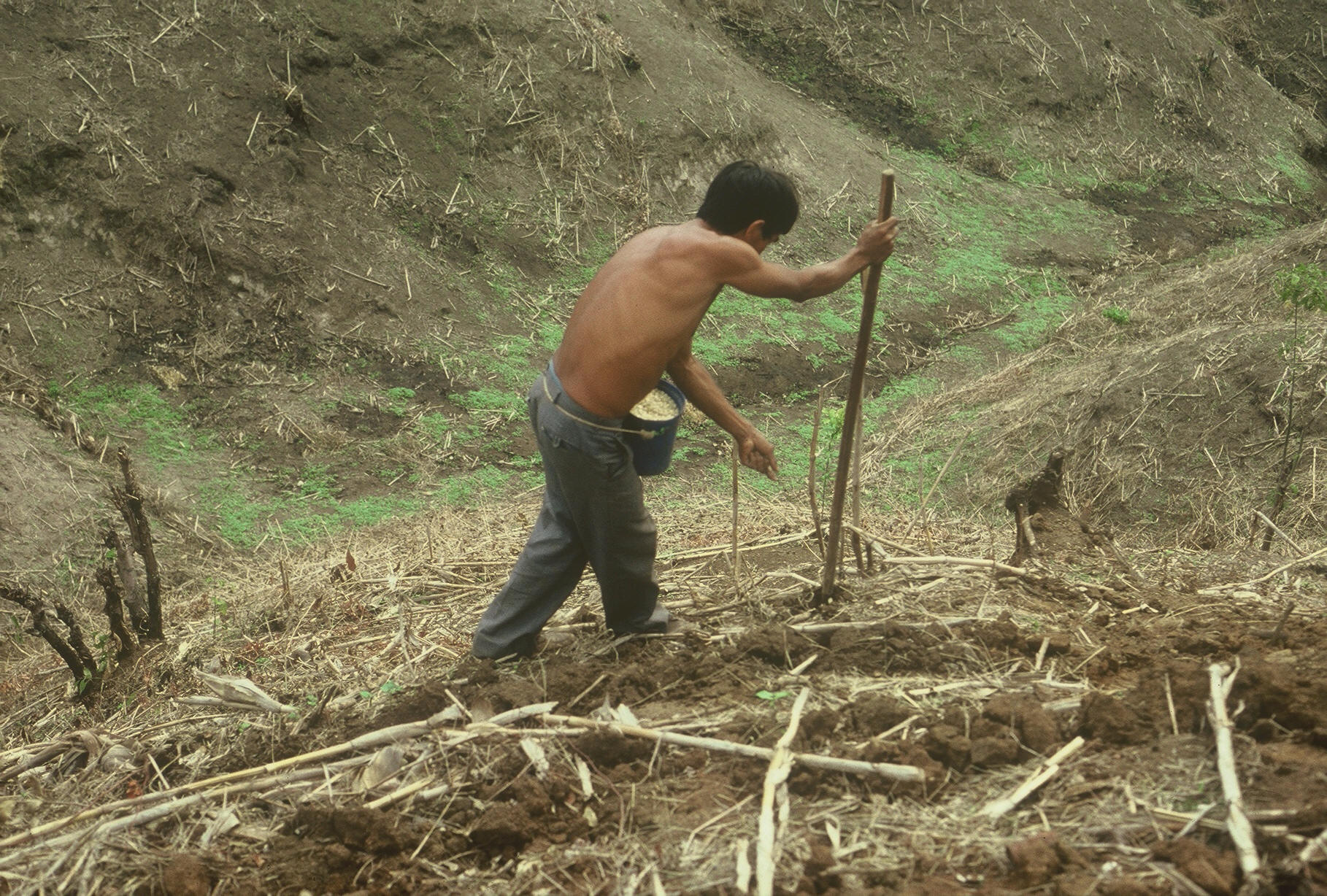 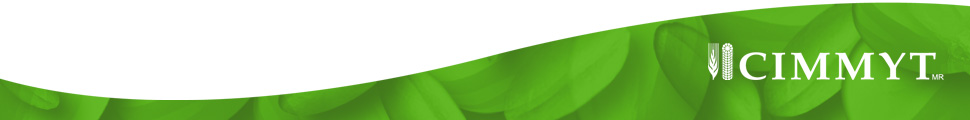 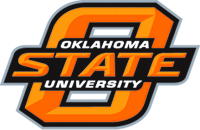 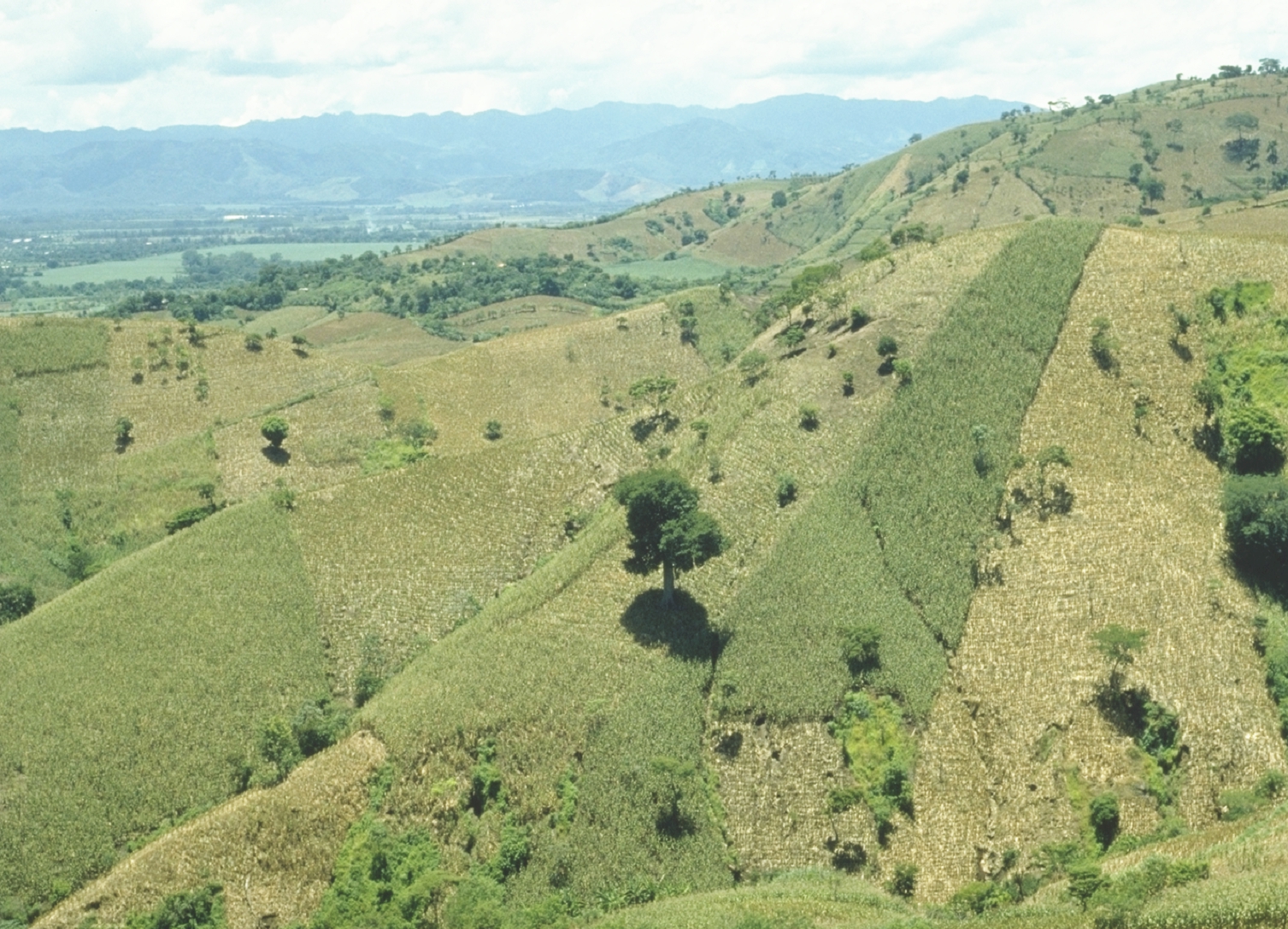 EL SALVADOR
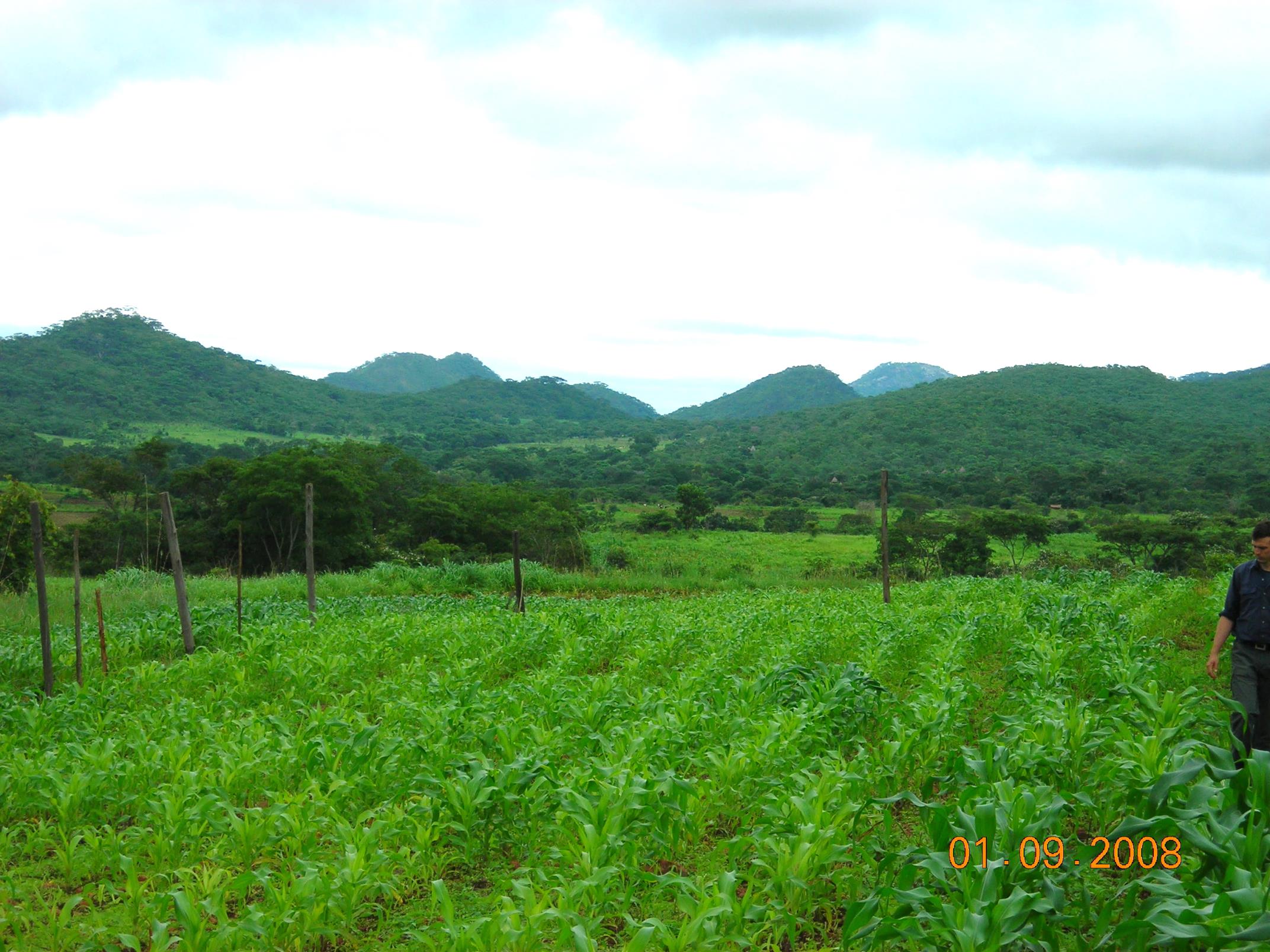 ZIMBABWE
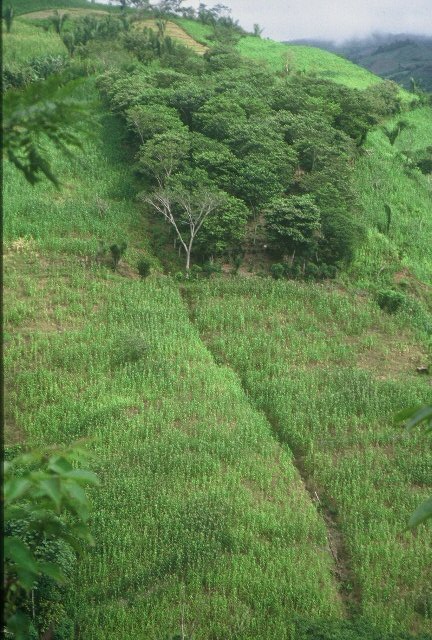 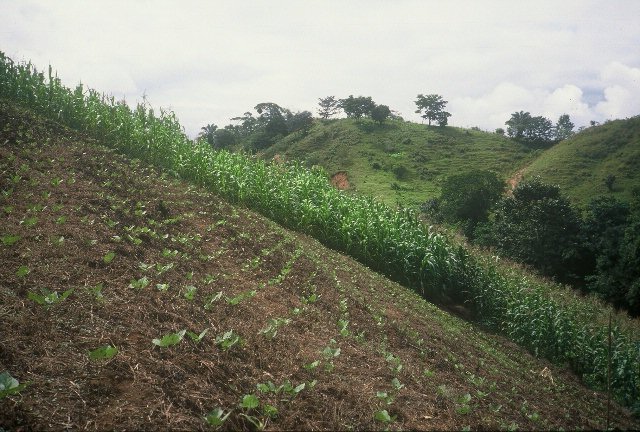 HONDURAS
Singulation Design
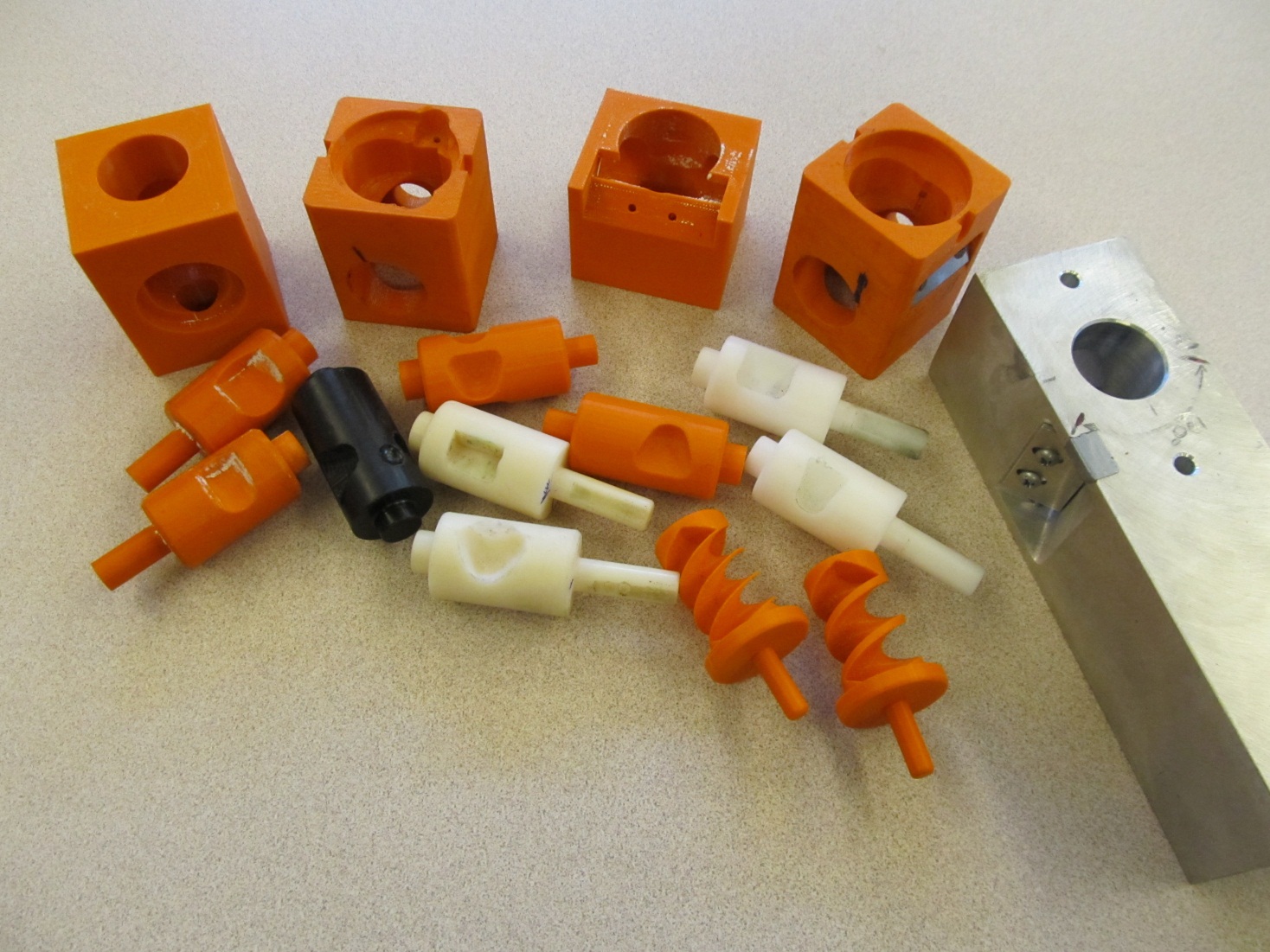 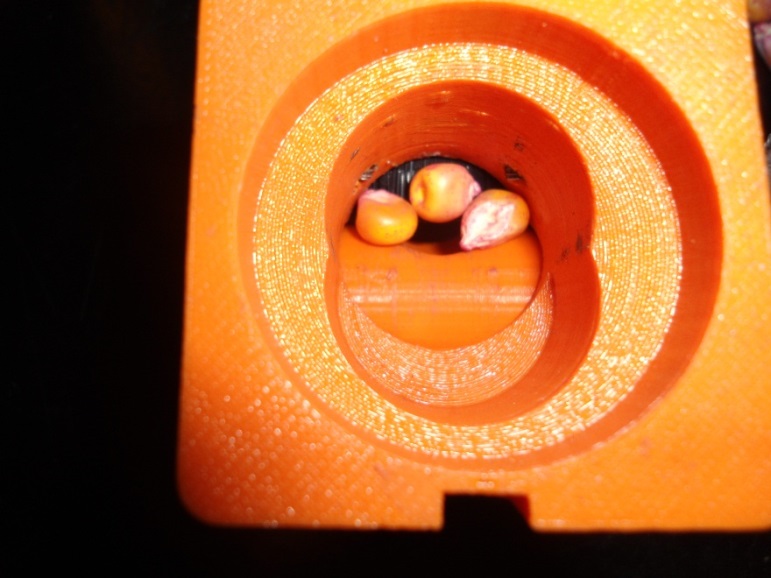 Reciprocating Drum Action
Drum rotates with the cavity moving back into the seed hopper as the spring is compressed.
Spring is fully compressed and the singulation drum cavity is exposed to seed in the hopper
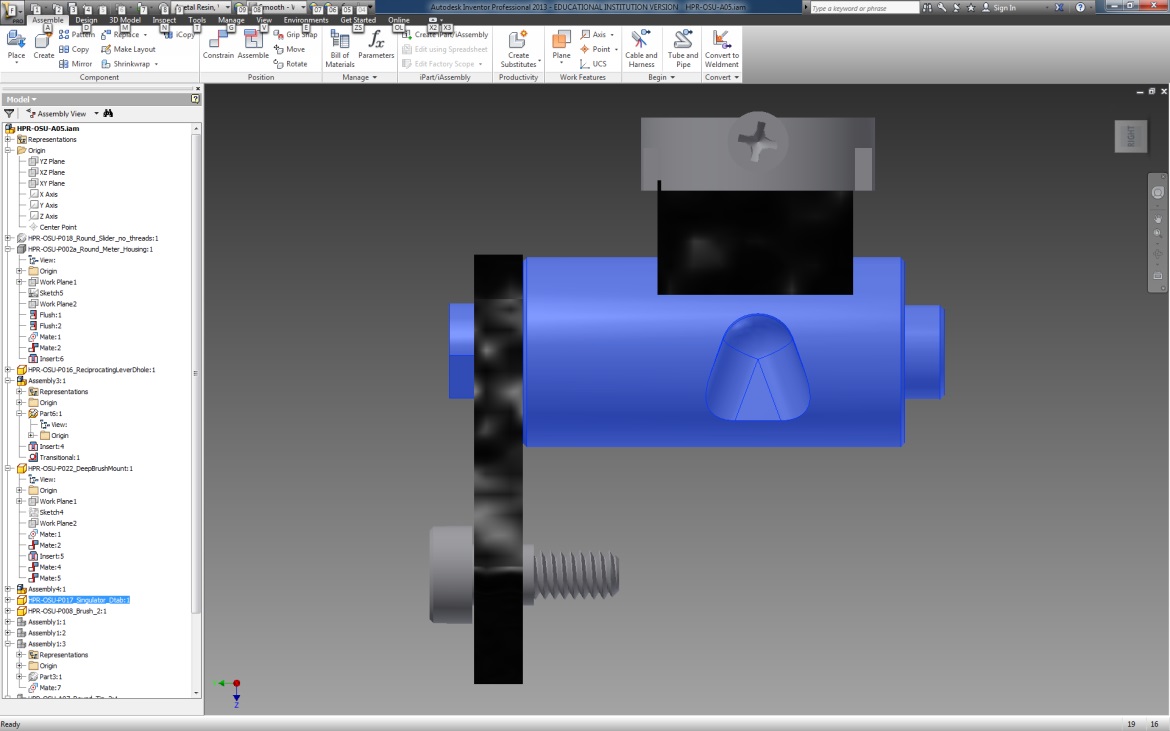 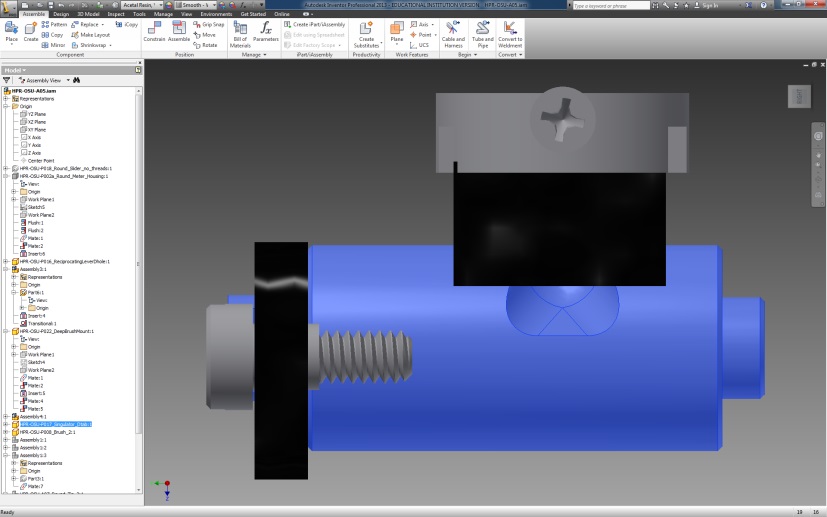 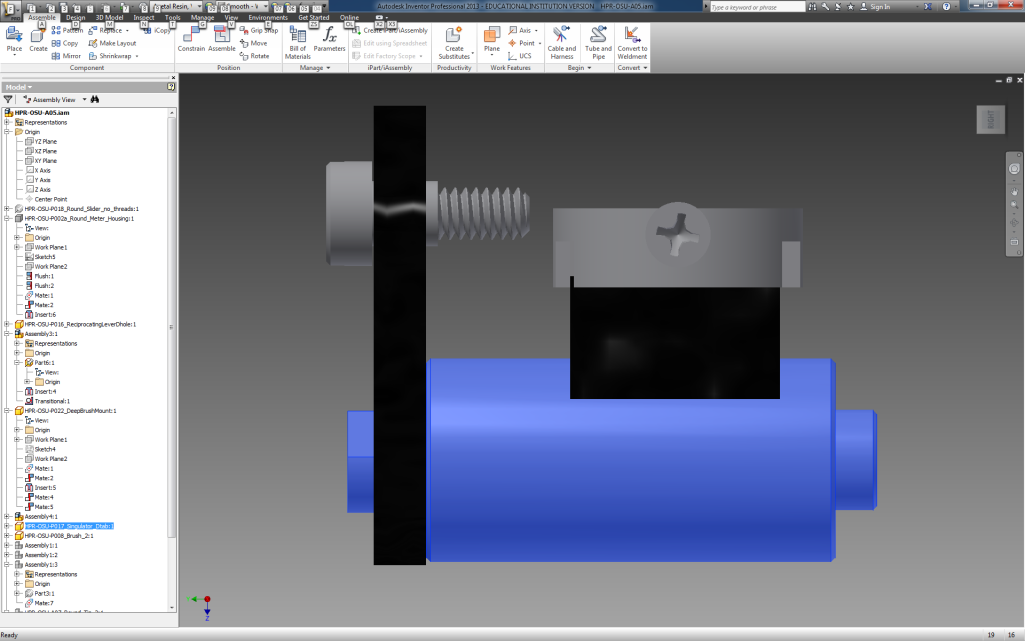 Drum position when planter is relaxed.
As the force on the spring is released, the singulation drum rotates back to the initial ‘relaxed’ position and the seed is dropped.
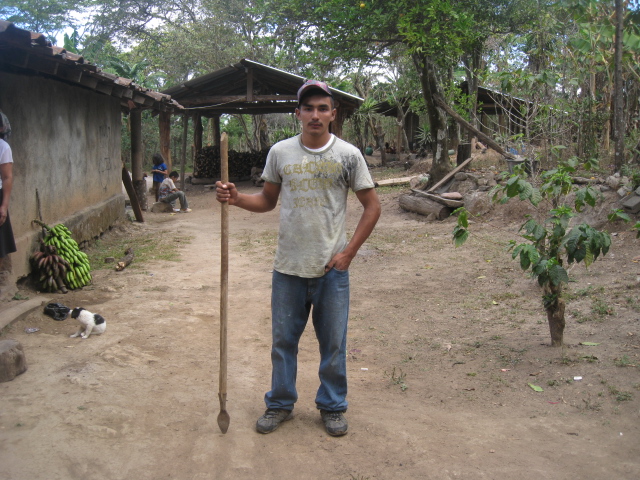 seed size (2653-4344 seeds/kg)seed type, shape
fertilizer
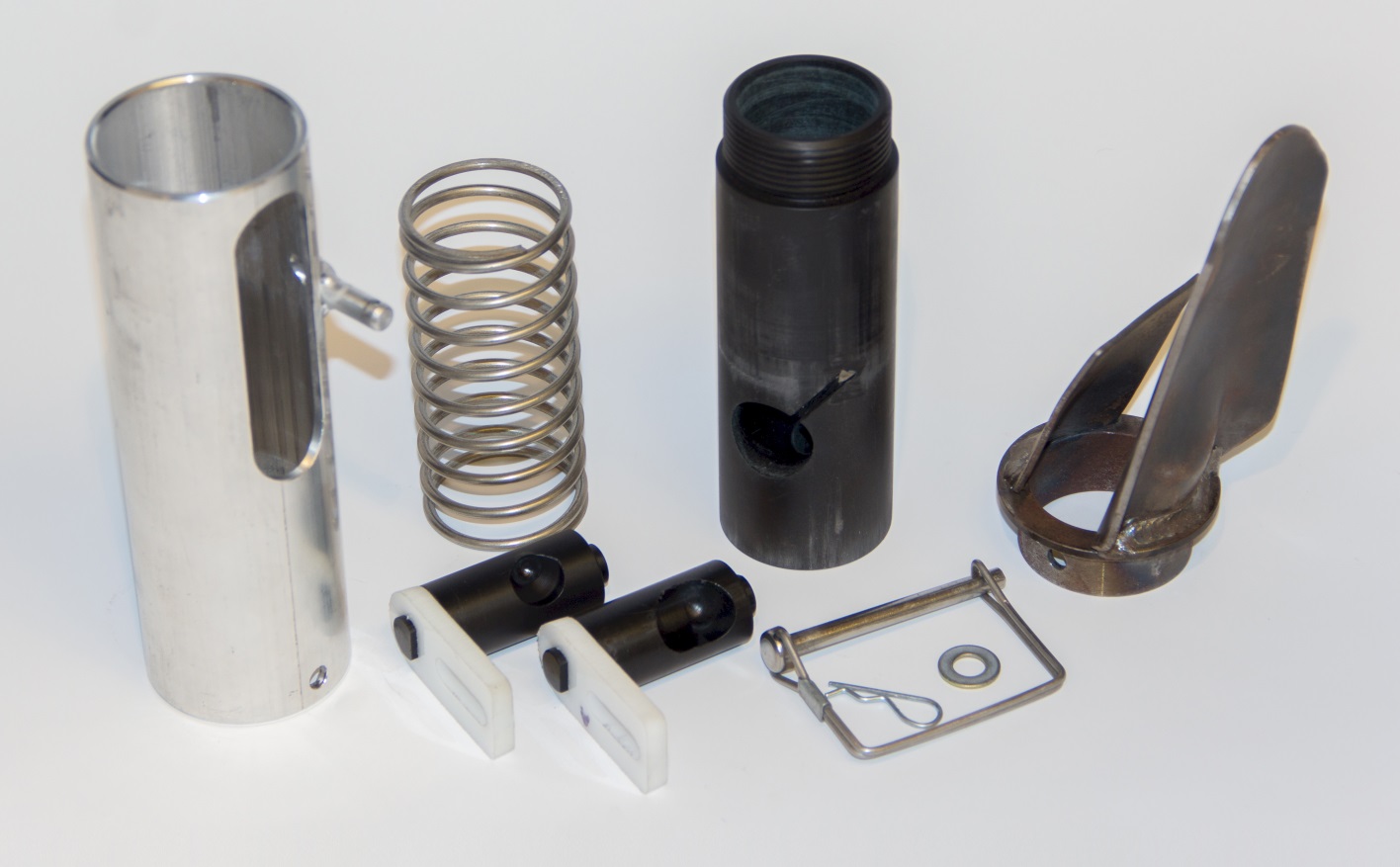 1,000,000 cycles
0.29g/seed
60,000 seeds/ha
3443 seeds/kg
1.0 kg hopper 
17 times refill
http://nue.okstate.edu/Hand_Planter.htm
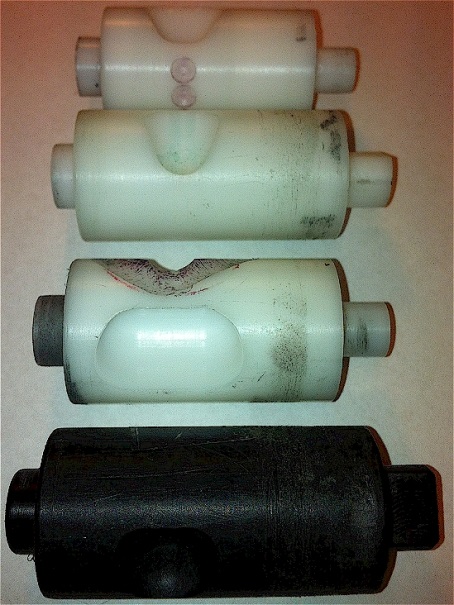 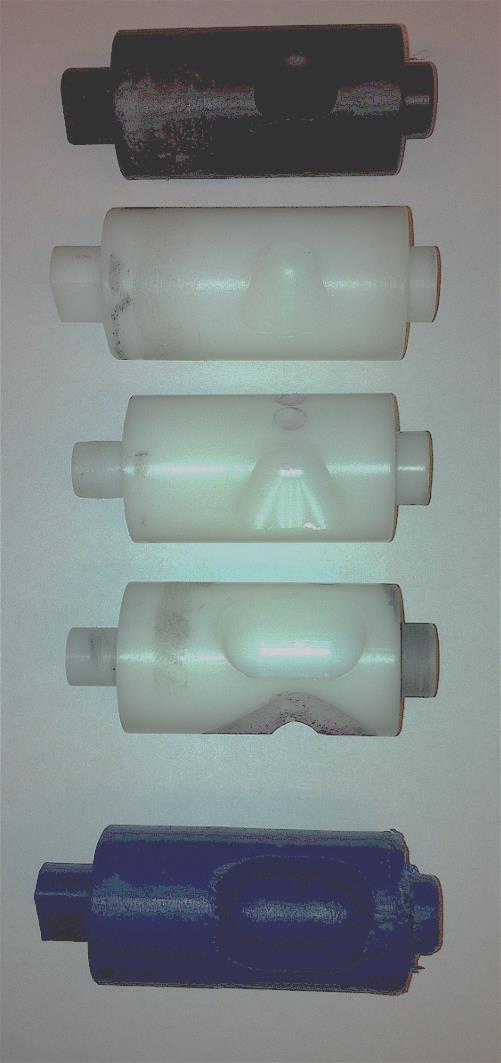 INTERNAL DRUM
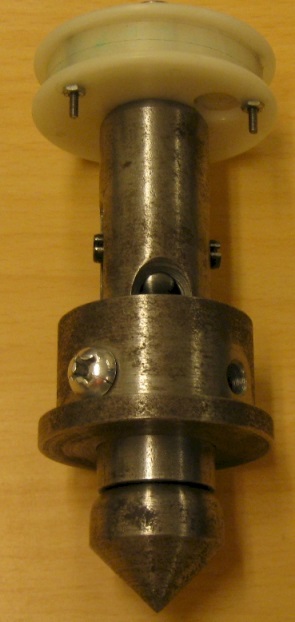 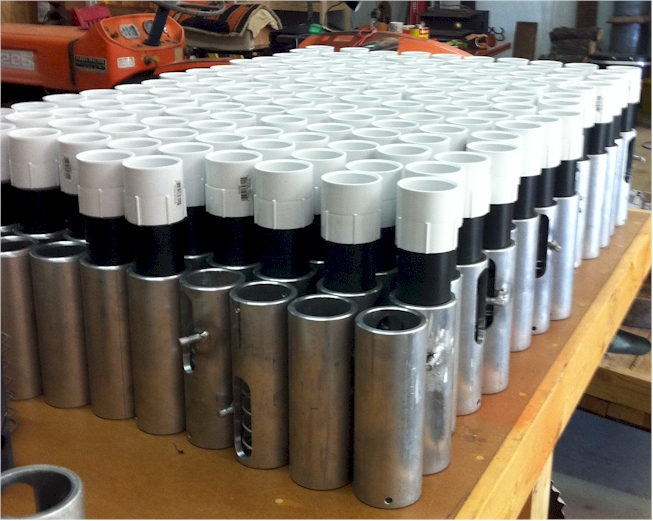 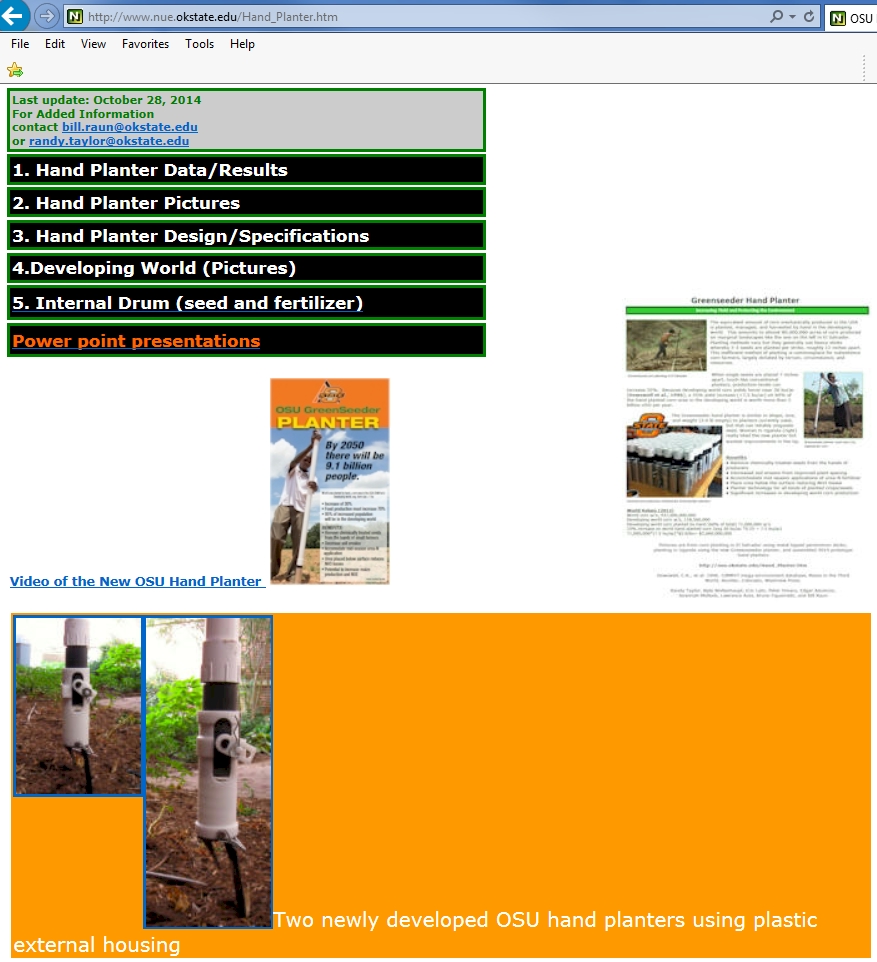 OSU Hand Planter
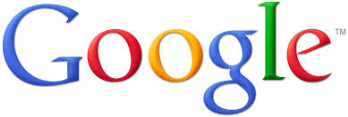 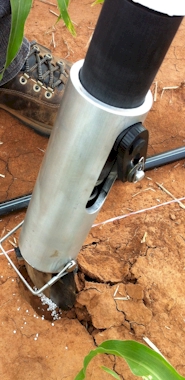 Mid Season Fertilizer N
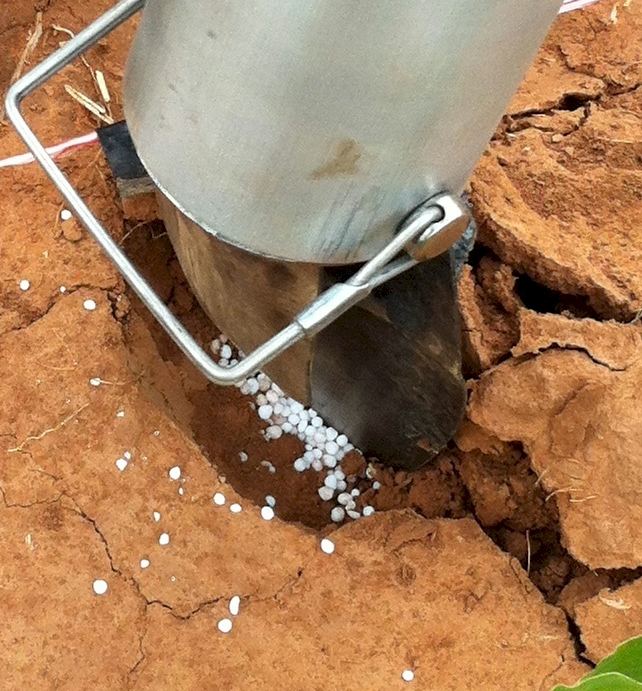 Importance of Singulation
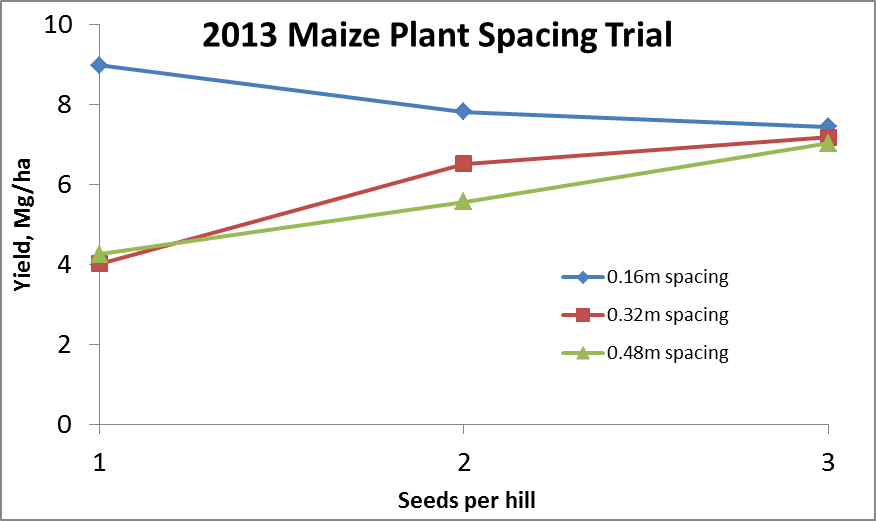 0.76m Row Spacing
Heterogeneity in plant spacing, and plant stands reduce yields (Bob Nielsen, http://www.agry.purdue.edu/ext/corn/pubs/agry9101.htm)
Nov 13, 2013
SED = 8.6
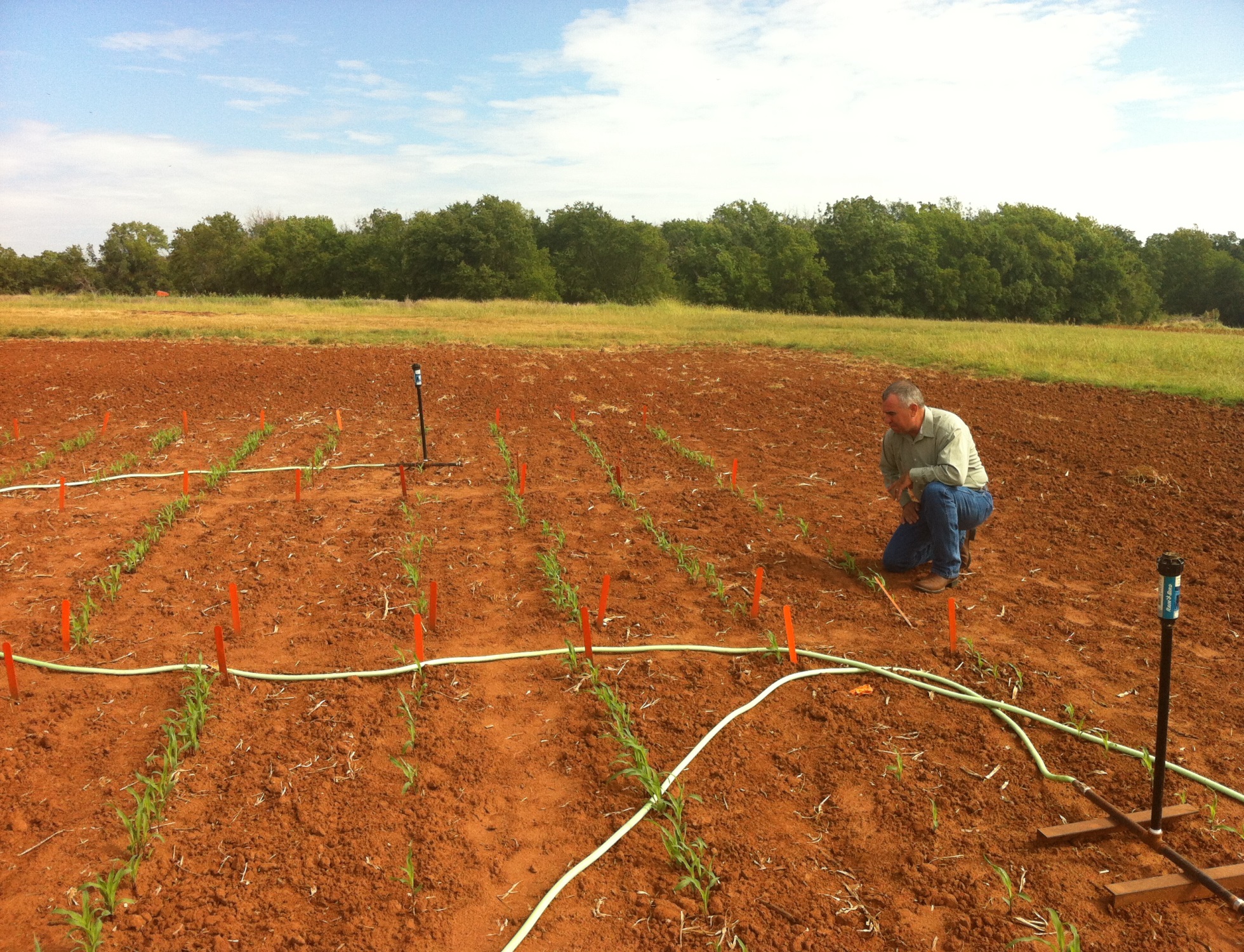 1,000,000 cycles, no failures1 hectare, 100,000 seeds/ha, 10 years
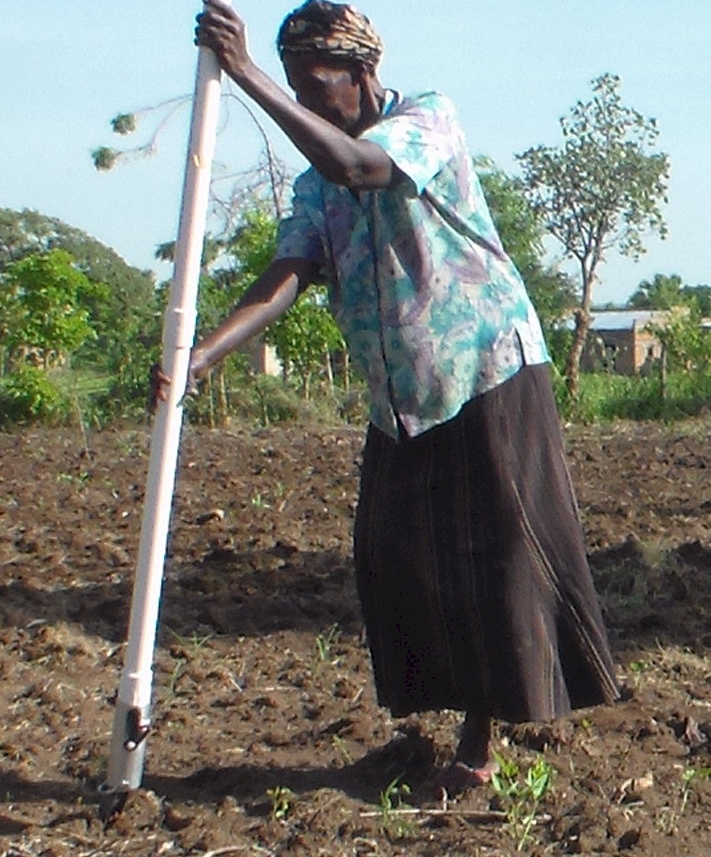 UGANDA
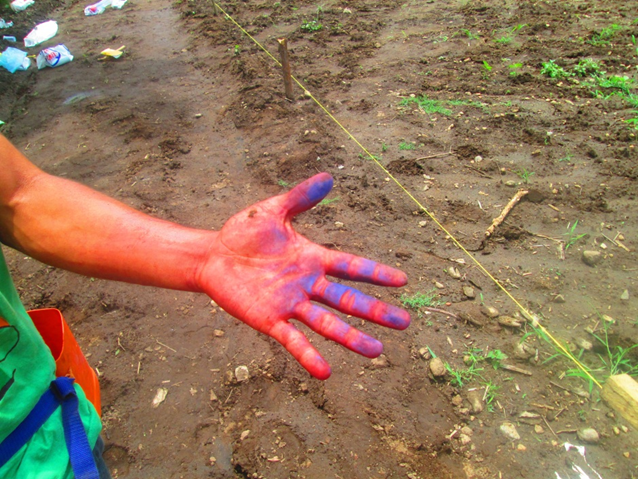 El Salvador, Hand Planter Trials, June, 2014
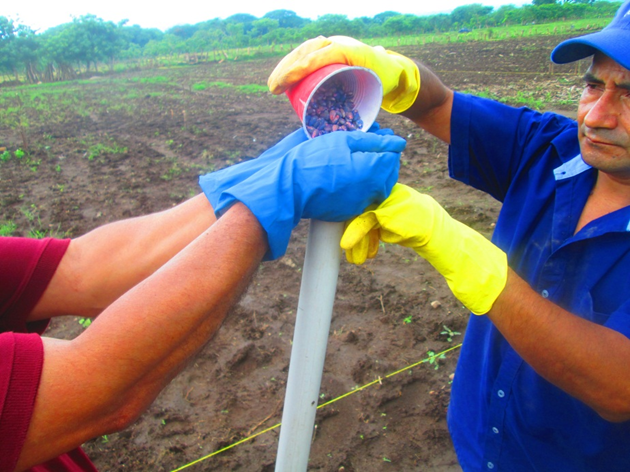 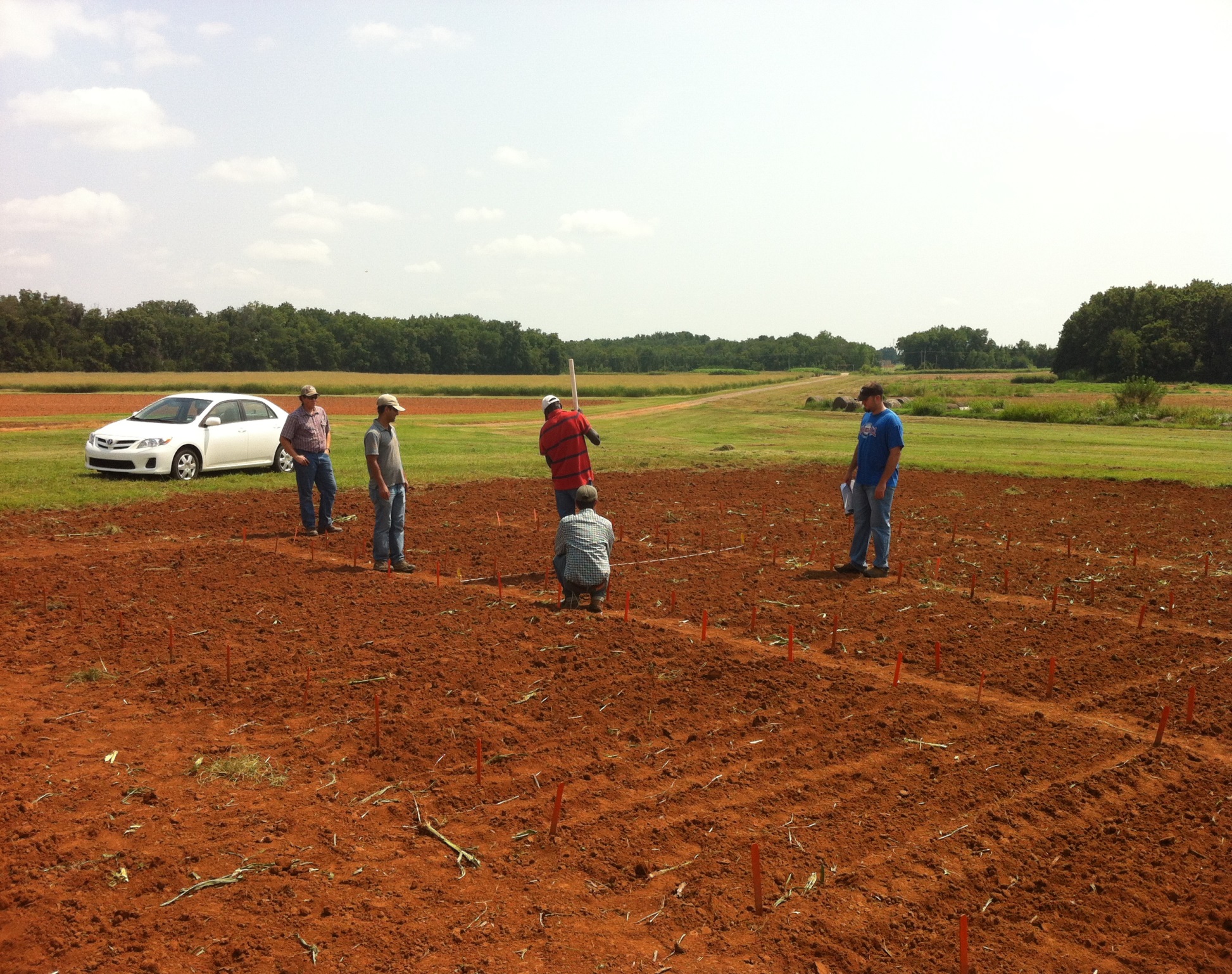 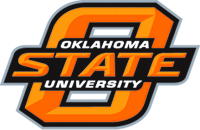 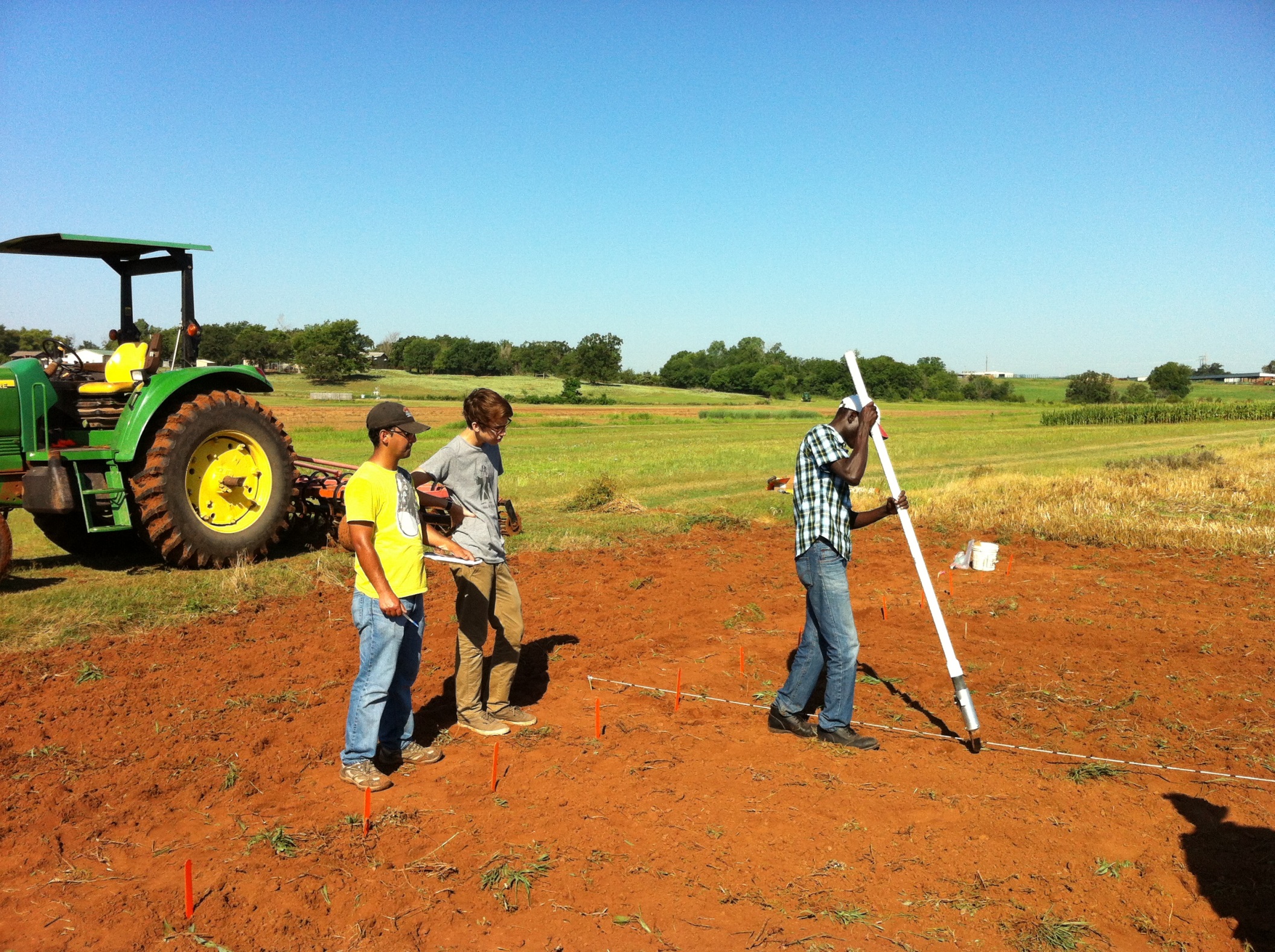 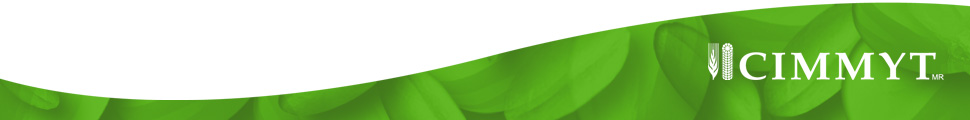 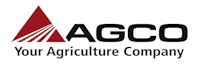 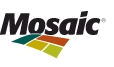 OSU Hand Planter
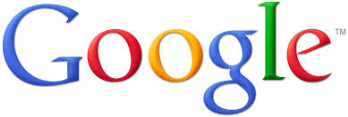 Thailand		Mexico		ZambiaEl Salvador	Guatemala
Benefits
Remove chemically treated seeds from the hands of small farmers 
Decrease soil erosion via improved plant spacing 
Accommodate mid-season application of urea-N 
Place urea below the surface reducing NH3 losses 
Potential to increase maize production and NUE
Khim et al. (2014). Over three sites, planting 1 seed, every 0.16m increased yields by an average of 1.15 Mg ha-1 (range, 0.33 to 2.46 Mg ha-1) when compared to the farmer practice of placing 2 to 3 seeds per hill, every 0.48 cm.
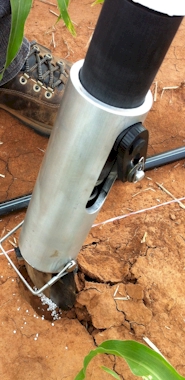 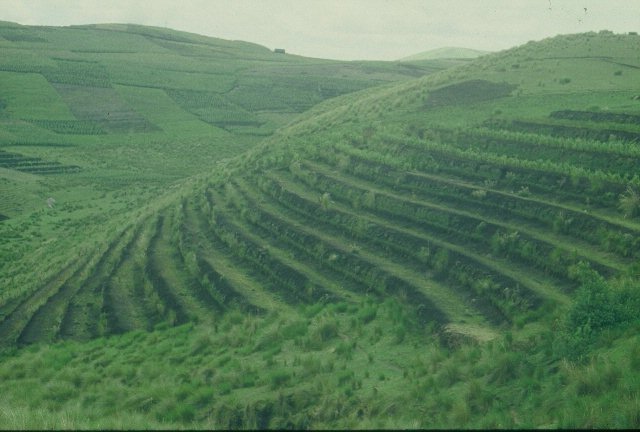 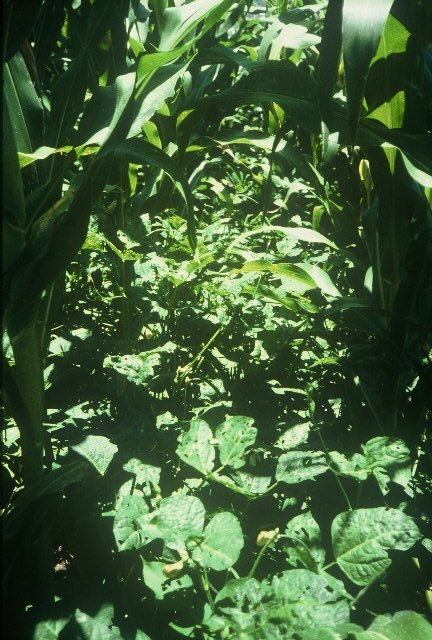 GUATEMALA
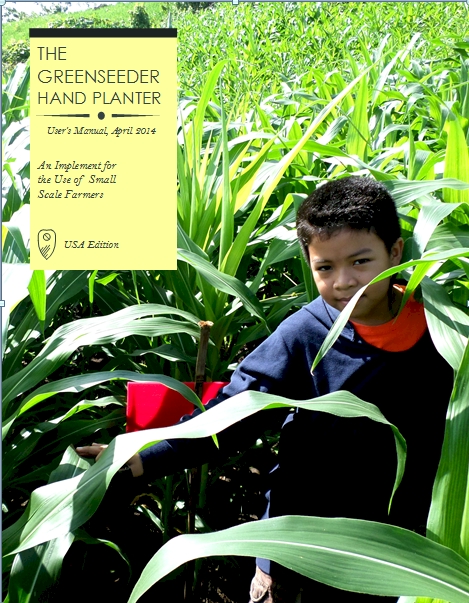 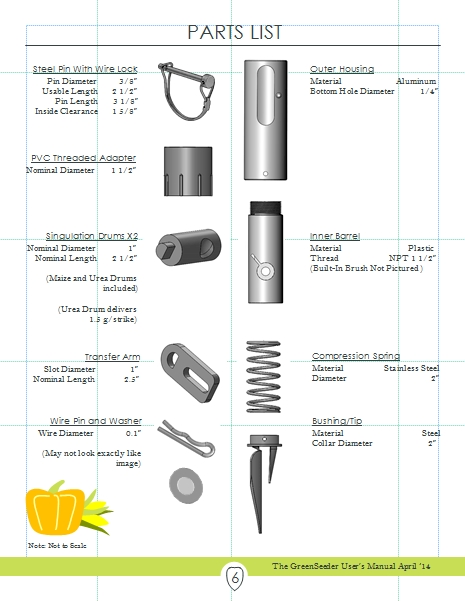 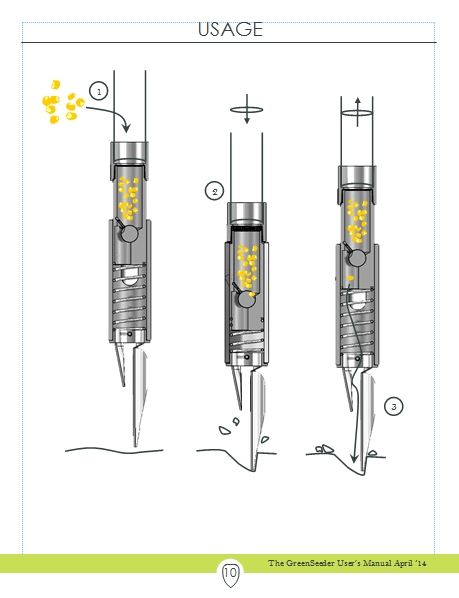 GreenSeeder Manual
http://www.nue.okstate.edu/Hand_Planter/Planter%20User's%20Manual%20EL.pdf
January 2014, on-line hand planter workshop http://nue.okstate.edu/Hand_Planter/osu_hand_planter_workshop.html
“The most conservative man in traditional agriculture is the scientist, and sometimes I am not proud to be one of them.  This is most discouraging.  The scientist is a privileged person, the man should lead us out of the wilderness of static, underproductive agriculture, and yet by his apathy and failure to exercise his unique vision, he keeps us in the swamp of despair.  The scientist fears change because he is in a relatively privileged position in his own society.  If there is no breakthrough in yield, he will not be criticized.  But if he makes a recommendation and something goes wrong, he may lose his job. “ N.E. Borlaug